Bjørnstjerne Bjørnson a norská literatura v historii a současnosti
GERMAN LITERATURE ARTS007
14/12 2020
MILUŠE JUŘÍČKOVÁ, ÚGNN FF MU
Bjørnstjerne Bjørnson
1832 – 1910

Nobelova cena 1903

Dramatik, básník, prozaik, zasazoval se o práva malých národů v Evropě
Selské povídky

http://www.skandinavskydum.cz/bjornstjerne-bjornson-1832-1910/
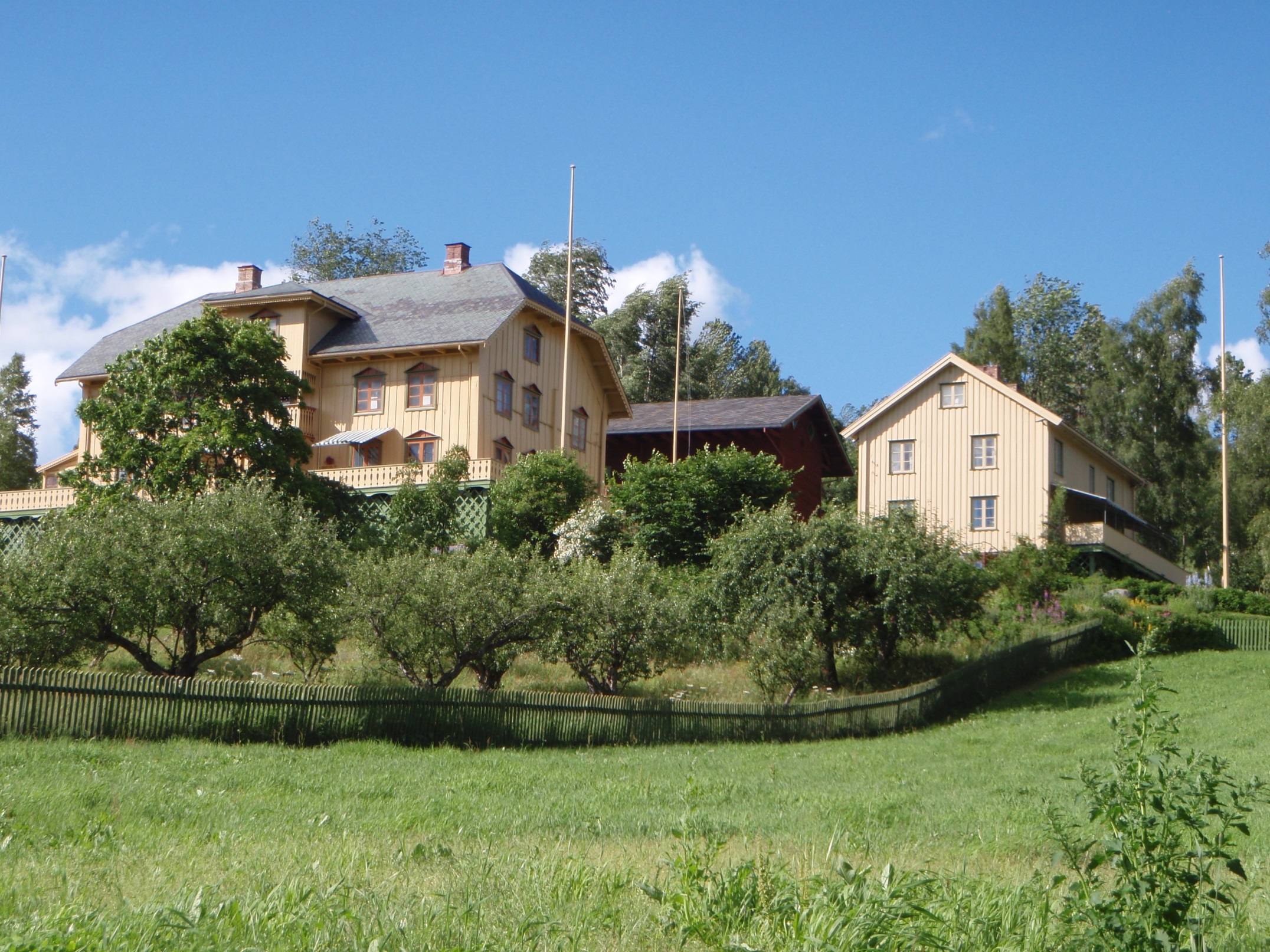 Knut Hamsun
1859 – 1952
Nobelova cena 1920

Hlad 1890
Romány ze severního Norska
Matka Země 1917


http://www.skandinavskydum.cz/knut-hamsun-1859-1952/
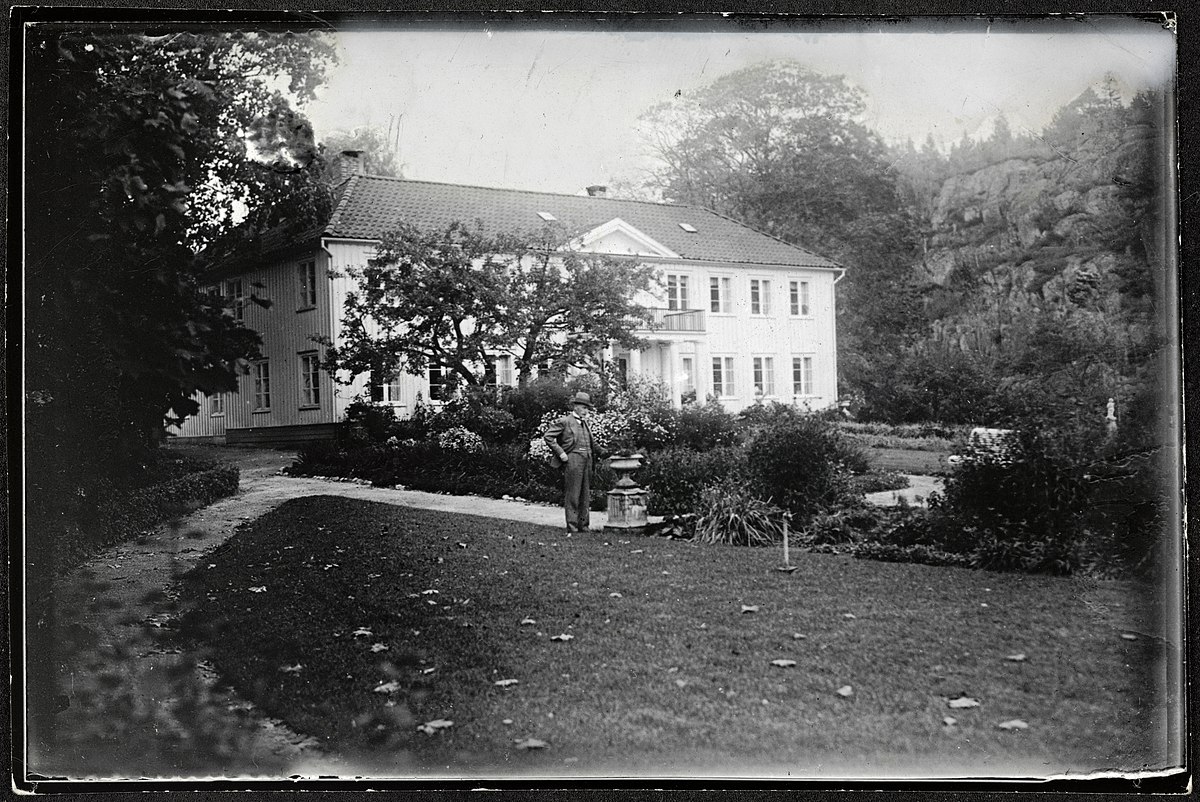 Sigrid Undsetová
1883 – 1949
Nobelova cena 1928

Romány 
Historické: Kristýna Vavřincová
Ze současnosti:  Jenny, Jaro

https://eng.bjerkebek.no/experience-bjerkebaek
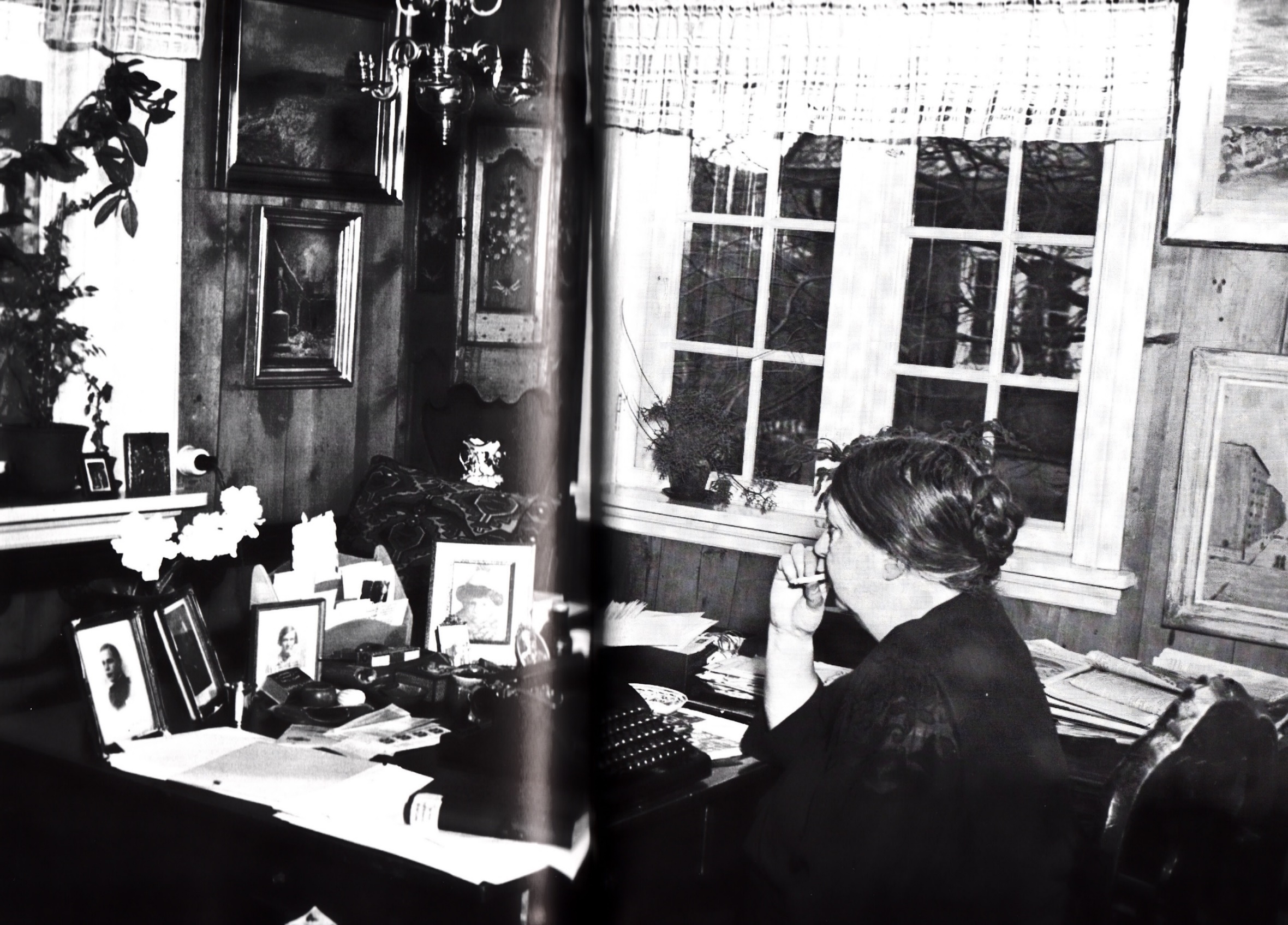 Henrik IBSEN
1828 – 1906

Básník a hlavně dramatik
Peer Gynt 1867
Nora1879
Divoká kachna 1884
Hedda Gablerová 1890
etc.
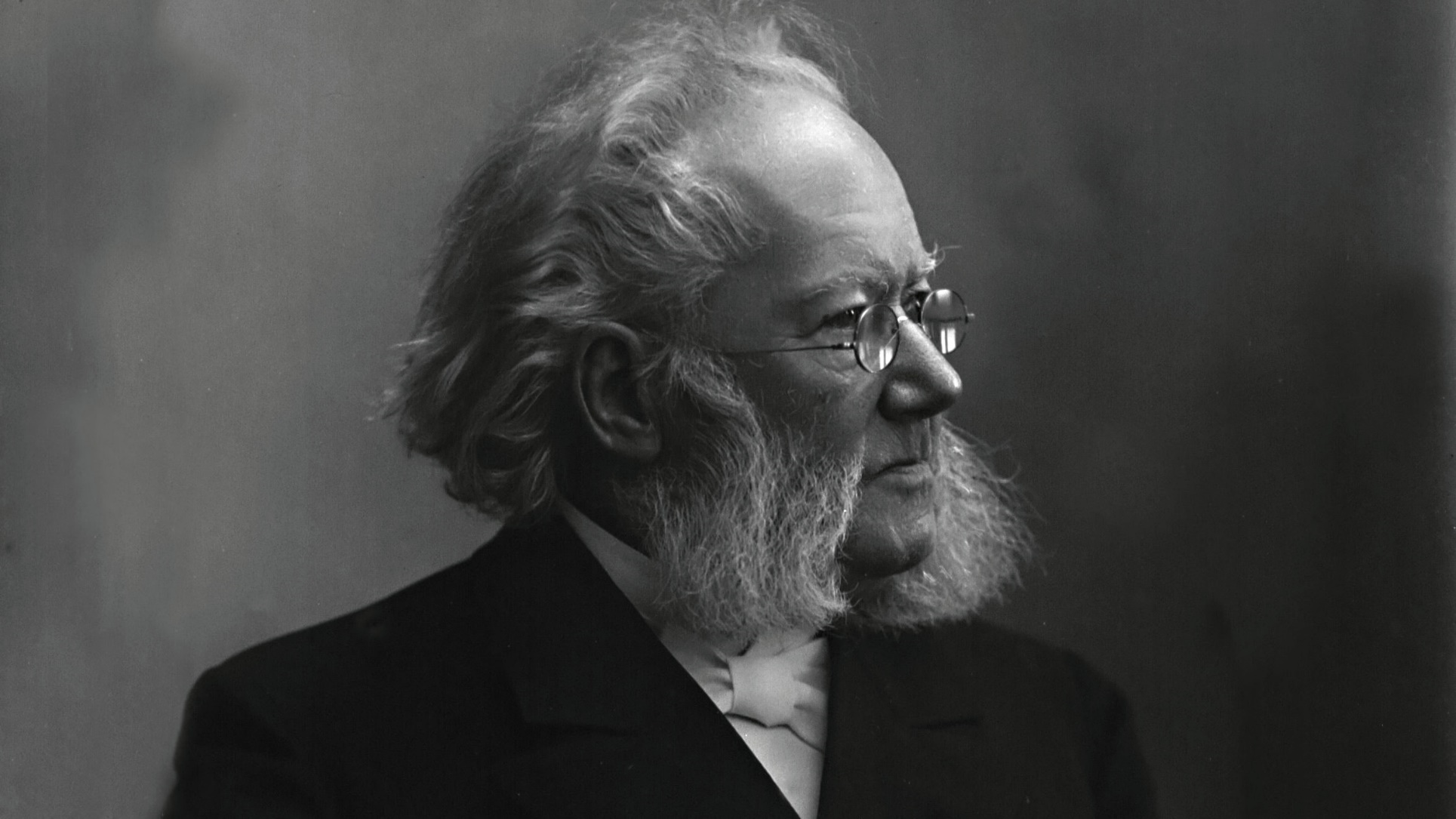 Erlend LOE
Nar. 1969

Naivní. Super.
Doppler
Fakta o Finsku
Kurtovi přeskočilo
Ryba

A další viz Kosmas, Dobrovský
https://www.youtube.com/watch?v=TiRnz7jdk6g